Восстановление хозяйства
1619г. – собрание Земского собора => налоги военного времени
                                                                        новое налогообложение
                                                                               (с учетом доходов)
                                               возвратить всех в гос-ное тягло
Помещики
Вотчинники                                     Рабочие руки
Монастырские 
и церковные хоз-ва

Государство- налогоплательщики
Закон: все незаконно захваченные земли в Смуту отбирались
Земельными наделами помещиков обеспечивают строго по службе
Срок сыска беглых крестьян      до 9 и 15 лет
Сельское хоз-во. Скотоводство
1620-1630 гг. частичное восстановление с/х:
                                                 запаханы пустоши в центр. уездах 
                                                 осваивание росчистей(новых земель) 
                                                 трехпольный оборот земель= урожай
 Скотоводство:        
           поголовья крупного рогатого скота
           романовские овцы-шерсть 
Расширение соледобычи, производство
смол, дёгтя, древесного угля, пороха.
Пушной промысел в Сибири приносил немалые доходы;
Обложение ясаком.
1620-1630 гг. развитие российской промышленности
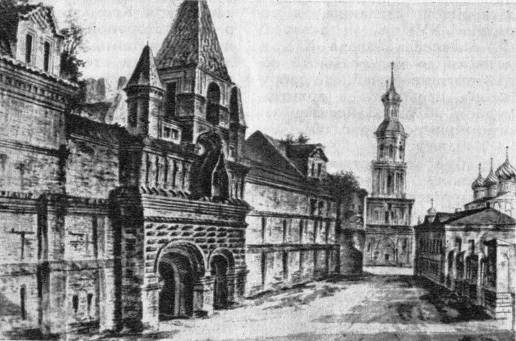 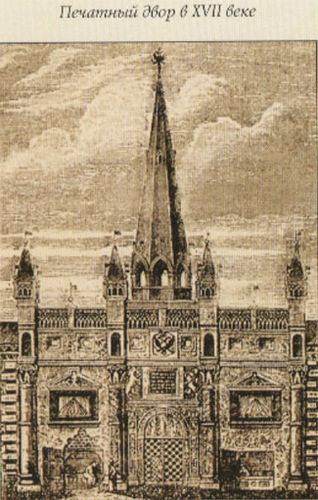 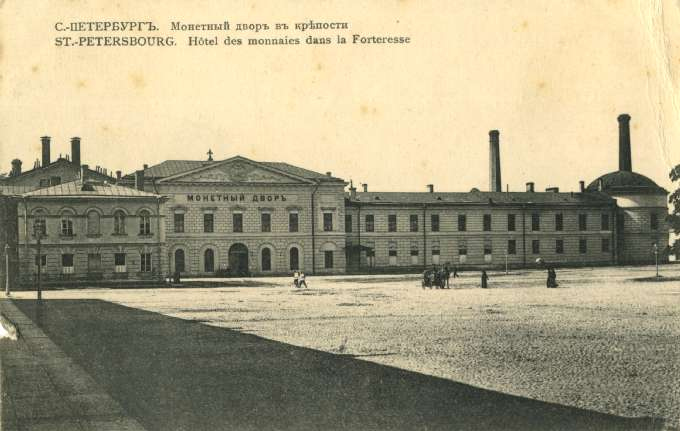 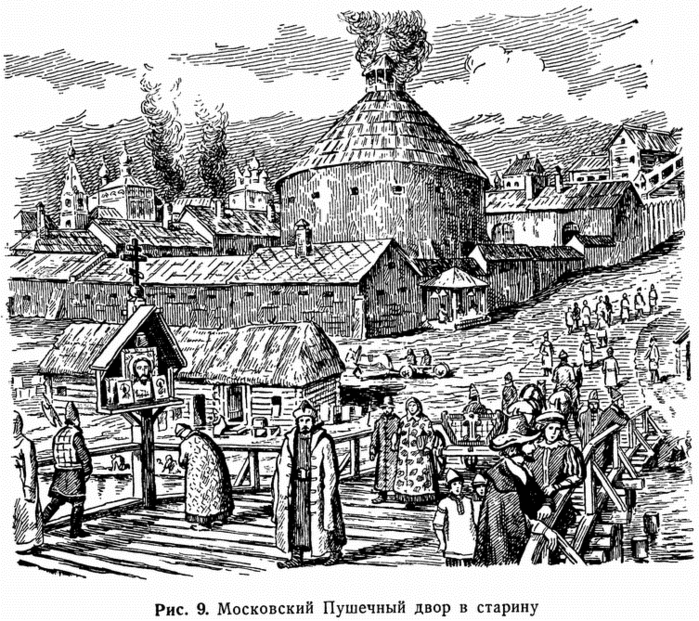 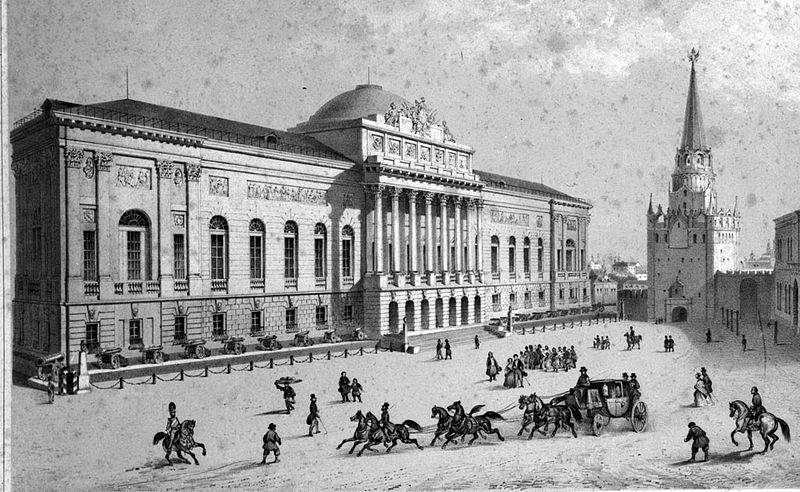 На российских и иностранных предприятиях трудились работные люди.
Внешняя политика.
    Льготы:  английские и
                    голландские купцы
Михаил отказал англичанам и французам в беспошлинном проезде в Персию.

Торговля разрешалась только в пограничных городах.